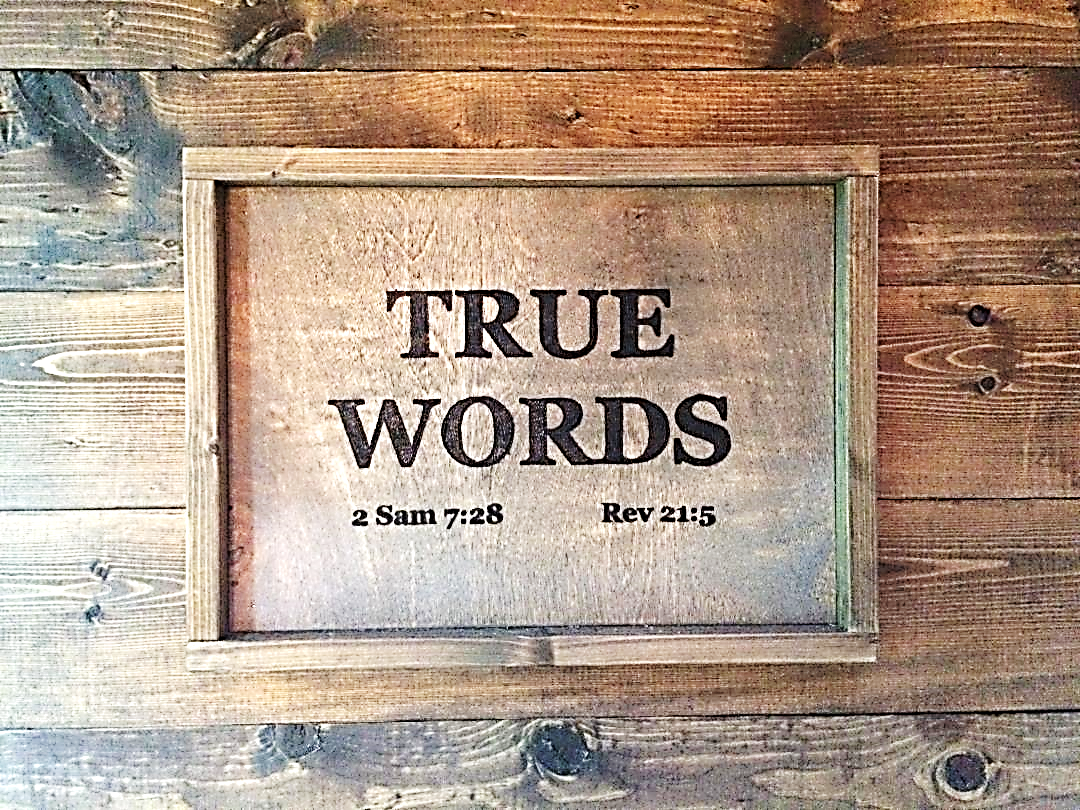 SERMON TITLE
John Chapter 7
John 6:12-14   When they were filled, he said unto his disciples, Gather up the fragments that remain, that nothing be lost.  13 Therefore they gathered them together, and filled twelve baskets with the fragments of the five barley loaves, which remained over and above unto them that had eaten.  14 Then those men, when they had seen the miracle that Jesus did, said, This is of a truth that prophet that should come into the world.
True Words Christian Church
Deuteronomy 18:18   I will raise them up a Prophet from among their brethren, like unto thee, and will put my words in his mouth; and he shall speak unto them all that I shall command him.
True Words Christian Church
Acts 3:22-24   For Moses truly said unto the fathers, A prophet shall the Lord your God raise up unto you of your brethren, like unto me; him shall ye hear in all things whatsoever he shall say unto you.  23 And it shall come to pass, that every soul, which will not hear that prophet, shall be destroyed from among the people.  24 Yea, and all the prophets from Samuel and those that follow after, as many as have spoken, have likewise foretold of these days.
True Words Christian Church
Matthew 14:26-28   And when the disciples saw him walking on the sea, they were troubled, saying, It is a spirit; and they cried out for fear.  27 But straightway Jesus spake unto them, saying, Be of good cheer; it is I; be not afraid.  28 And Peter answered him and said, Lord, if it be thou, bid me come unto thee on the water.
True Words Christian Church
Matthew 14:29-31   And he said, Come. And when Peter was come down out of the ship, he walked on the water, to go to Jesus.  30 But when he saw the wind boisterous, he was afraid; and beginning to sink, he cried, saying, Lord, save me.  31 And immediately Jesus stretched forth his hand, and caught him, and said unto him, O thou of little faith, wherefore didst thou doubt?
True Words Christian Church
John 6:47-48   Verily, verily, I say unto you, He that believeth on me hath everlasting life.  48 I am that bread of life.
True Words Christian Church
John 6:50-51   This is the bread which cometh down from heaven, that a man may eat thereof, and not die.  51 I am the living bread which came down from heaven: if any man eat of this bread, he shall live for ever: and the bread that I will give is my flesh, which I will give for the life of the world.
True Words Christian Church
John 6:65-68   And he said, Therefore said I unto you, that no man can come unto me, except it were given unto him of my Father.  66 From that time many of his disciples went back, and walked no more with him.  67 Then said Jesus unto the twelve, Will ye also go away?  68 Then Simon Peter answered him, Lord, to whom shall we go? thou hast the words of eternal life.
True Words Christian Church
John 7:1   After these things Jesus walked in Galilee: for he would not walk in Jewry, because the Jews sought to kill him.
True Words Christian Church
John 4:34   Jesus saith unto them, My meat is to do the will of him that sent me, and to finish his work.
True Words Christian Church
John 7:2   Now the Jews' feast of tabernacles was at hand.
True Words Christian Church
Leviticus 23:34   Speak unto the children of Israel, saying, The fifteenth day of this seventh month shall be the feast of tabernacles for seven days unto the LORD.
True Words Christian Church
John 7:3-5   His brethren therefore said unto him, Depart hence, and go into Judaea, that thy disciples also may see the works that thou doest.  4 For there is no man that doeth any thing in secret, and he himself seeketh to be known openly. If thou do these things, shew thyself to the world.  5 For neither did his brethren believe in him.
True Words Christian Church
John 7:6   Then Jesus said unto them, My time is not yet come: but your time is alway ready.
True Words Christian Church
John 7:7   The world cannot hate you; but me it hateth, because I testify of it, that the works thereof are evil.
True Words Christian Church
John 15:23   He that hateth me hateth my Father also.
True Words Christian Church
Proverbs 8:36   But he that sinneth against me wrongeth his own soul: all they that hate me love death.
True Words Christian Church
John 7:8   Go ye up unto this feast: I go not up yet unto this feast; for my time is not yet full come.
True Words Christian Church
John 7:9-10   When he had said these words unto them, he abode still in Galilee.  10 But when his brethren were gone up, then went he also up unto the feast, not openly, but as it were in secret.
True Words Christian Church
John 7:8 False NASB   "Go up to the feast yourselves; I do not go up to this feast because My time has not yet fully come."
True Words Christian Church
John 7:9-10 False NASB   Having said these things to them, He stayed in Galilee. 10 But when His brothers had gone up to the feast, then He Himself also went up, not publicly, but as if, in secret.
True Words Christian Church
John 7:11-13   Then the Jews sought him at the feast, and said, Where is he?  12 And there was much murmuring among the people concerning him: for some said, He is a good man: others said, Nay; but he deceiveth the people.  13 Howbeit no man spake openly of him for fear of the Jews.
True Words Christian Church
1 John 5:3   For this is the love of God, that we keep his commandments: and his commandments are not grievous.
True Words Christian Church
Romans 12:9   Let love be without dissimulation. Abhor that which is evil; cleave to that which is good.
True Words Christian Church
John 7:14   Now about the midst of the feast Jesus went up into the temple, and taught.
True Words Christian Church
John 7:15   And the Jews marvelled, saying, How knoweth this man letters, having never learned?
True Words Christian Church
1 John 2:27   But the anointing which ye have received of him abideth in you, and ye need not that any man teach you: but as the same anointing teacheth you of all things, and is truth, and is no lie, and even as it hath taught you, ye shall abide in him.
True Words Christian Church
John 7:16-17   Jesus answered them, and said, My doctrine is not mine, but his that sent me.  17 If any man will do his will, he shall know of the doctrine, whether it be of God, or whether I speak of myself.
True Words Christian Church
John 6:40   And this is the will of him that sent me, that every one which seeth the Son, and believeth on him, may have everlasting life: and I will raise him up at the last day.
True Words Christian Church
Ephesians 1:12-14   That we should be to the praise of his glory, who first trusted in Christ.  13 In whom ye also trusted, after that ye heard the word of truth, the gospel of your salvation: in whom also after that ye believed, ye were sealed with that holy Spirit of promise,  14 Which is the earnest of our inheritance until the redemption of the purchased possession, unto the praise of his glory.
True Words Christian Church
John 7:17   If any man will do his will, he shall know of the doctrine, whether it be of God, or whether I speak of myself.
True Words Christian Church
John 7:18   He that speaketh of himself seeketh his own glory: but he that seeketh his glory that sent him, the same is true, and no unrighteousness is in him.
True Words Christian Church
John 7:19-20   Did not Moses give you the law, and yet none of you keepeth the law? Why go ye about to kill me?  20 The people answered and said, Thou hast a devil: who goeth about to kill thee?
True Words Christian Church
John 7:21   Jesus answered and said unto them, I have done one work, and ye all marvel.
True Words Christian Church
John 7:22-23   Moses therefore gave unto you circumcision; (not because it is of Moses, but of the fathers;) and ye on the sabbath day circumcise a man.  23 If a man on the sabbath day receive circumcision, that the law of Moses should not be broken; are ye angry at me, because I have made a man every whit whole on the sabbath day?
True Words Christian Church
John 7:24   Judge not according to the appearance, but judge righteous judgment.
True Words Christian Church
John 7:25-26   Then said some of them of Jerusalem, Is not this he, whom they seek to kill?  26 But, lo, he speaketh boldly, and they say nothing unto him. Do the rulers know indeed that this is the very Christ?
True Words Christian Church
John 6:47   Verily, verily, I say unto you, He that believeth on me hath everlasting life.
True Words Christian Church
John 7:27   Howbeit we know this man whence he is: but when Christ cometh, no man knoweth whence he is.
True Words Christian Church
John 7:28-29   Then cried Jesus in the temple as he taught, saying, Ye both know me, and ye know whence I am: and I am not come of myself, but he that sent me is true, whom ye know not.  29 But I know him: for I am from him, and he hath sent me.
True Words Christian Church
John 7:30   Then they sought to take him: but no man laid hands on him, because his hour was not yet come.
True Words Christian Church
John 7:31-32   And many of the people believed on him, and said, When Christ cometh, will he do more miracles than these which this man hath done?  32 The Pharisees heard that the people murmured such things concerning him; and the Pharisees and the chief priests sent officers to take him.
True Words Christian Church
1 Corinthians 1:21   For after that in the wisdom of God the world by wisdom knew not God, it pleased God by the foolishness of preaching to save them that believe.
True Words Christian Church
1 Corinthians 1:18   For the preaching of the cross is to them that perish foolishness; but unto us which are saved it is the power of God.
True Words Christian Church
John 7:33-34   Then said Jesus unto them, Yet a little while am I with you, and then I go unto him that sent me.  34 Ye shall seek me, and shall not find me: and where I am, thither ye cannot come.
True Words Christian Church
John 7:35-36   Then said the Jews among themselves, Whither will he go, that we shall not find him? will he go unto the dispersed among the Gentiles, and teach the Gentiles?  36 What manner of saying is this that he said, Ye shall seek me, and shall not find me: and where I am, thither ye cannot come?
True Words Christian Church
John 7:37   In the last day, that great day of the feast, Jesus stood and cried, saying, If any man thirst, let him come unto me, and drink.
True Words Christian Church
John 7:38   He that believeth on me, as the scripture hath said, out of his belly shall flow rivers of living water.
True Words Christian Church
John 7:39   (But this spake he of the Spirit, which they that believe on him should receive: for the Holy Ghost was not yet given; because that Jesus was not yet glorified.)
True Words Christian Church
John 7:40-42   Many of the people therefore, when they heard this saying, said, Of a truth this is the Prophet.  41 Others said, This is the Christ. But some said, Shall Christ come out of Galilee?  42 Hath not the scripture said, That Christ cometh of the seed of David, and out of the town of Bethlehem, where David was?
True Words Christian Church
Micah 5:2   But thou, Beth-lehem Ephratah, though thou be little among the thousands of Judah, yet out of thee shall he come forth unto me that is to be ruler in Israel; whose goings forth have been from of old, from everlasting.
True Words Christian Church
Luke 2:4-7   And Joseph also went up from Galilee, out of the city of Nazareth, into Judaea, unto the city of David, which is called Bethlehem; (because he was of the house and lineage of David:)  5 To be taxed with Mary his espoused wife, being great with child.  6 And so it was, that, while they were there, the days were accomplished that she should be delivered.  7 And she brought forth her firstborn son, and wrapped him in swaddling clothes, and laid him in a manger; because there was no room for them in the inn.
True Words Christian Church
John 7:43-44   So there was a division among the people because of him.  44 And some of them would have taken him; but no man laid hands on him.
True Words Christian Church
John 7:45-46   Then came the officers to the chief priests and Pharisees; and they said unto them, Why have ye not brought him?  46 The officers answered, Never man spake like this man.
True Words Christian Church
John 7:47-48   Then answered them the Pharisees, Are ye also deceived?  48 Have any of the rulers or of the Pharisees believed on him?
True Words Christian Church
John 7:49   But this people who knoweth not the law are cursed.
True Words Christian Church
John 7:50-51   Nicodemus saith unto them, (he that came to Jesus by night, being one of them,)  51 Doth our law judge any man, before it hear him, and know what he doeth?
True Words Christian Church
John 7:52-53   They answered and said unto him, Art thou also of Galilee? Search, and look: for out of Galilee ariseth no prophet.  53 And every man went unto his own house.
True Words Christian Church
John 8:42-43   Jesus said unto them, If God were your Father, ye would love me: for I proceeded forth and came from God; neither came I of myself, but he sent me.  43 Why do ye not understand my speech? even because ye cannot hear my word.
True Words Christian Church
John 8:44-45   Ye are of your father the devil, and the lusts of your father ye will do. He was a murderer from the beginning, and abode not in the truth, because there is no truth in him. When he speaketh a lie, he speaketh of his own: for he is a liar, and the father of it.  45 And because I tell you the truth, ye believe me not.
True Words Christian Church
John 3:15-16   That whosoever believeth in him should not perish, but have eternal life.  16 For God so loved the world, that he gave his only begotten Son, that whosoever believeth in him should not perish, but have everlasting life.
True Words Christian Church
John 3:17-18   For God sent not his Son into the world to condemn the world; but that the world through him might be saved.  18 He that believeth on him is not condemned: but he that believeth not is condemned already, because he hath not believed in the name of the only begotten Son of God.
True Words Christian Church
Ephesians 2:8-9   For by grace are ye saved through faith; and that not of yourselves: it is the gift of God:  9 Not of works, lest any man should boast.
True Words Christian Church
John 8:42-43   Jesus said unto them, If God were your Father, ye would love me: for I proceeded forth and came from God; neither came I of myself, but he sent me.  43 Why do ye not understand my speech? even because ye cannot hear my word.
True Words Christian Church